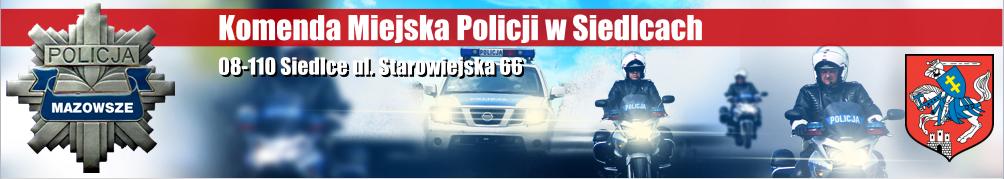 DEBATA SPOŁECZNA miasto Siedlce i powiat siedlecki
„Porozmawiajmy o bezpieczeństwie – możesz mieć na nie wpływ”
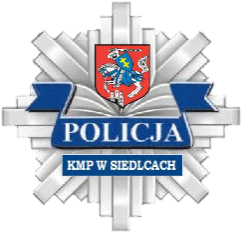 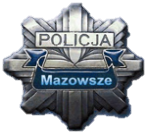 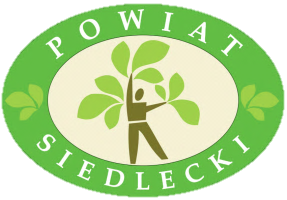 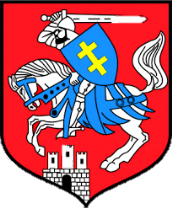 Siedlce, 23 listopada 2017 r.
Przestępczość ogółem(postępowania wszczęte) (źródło danych – Biuletyn statystyczny KWP)
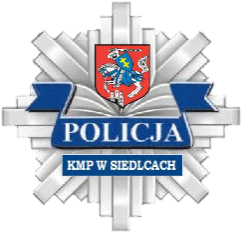 Przestępczość ogółem(przestępstwa stwierdzone) (źródło danych – Biuletyn statystyczny KWP)
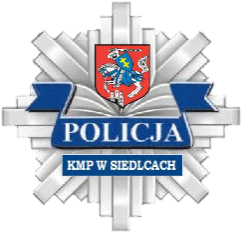 Przestępczość wybrane 7 kategorii(postępowania wszczęte) (źródło danych – Biuletyn statystyczny KWP)
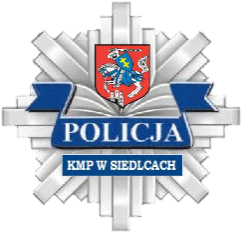 Przestępczość wybrane 7 kategorii(przestępstwa stwierdzone) (źródło danych – Biuletyn statystyczny KWP)
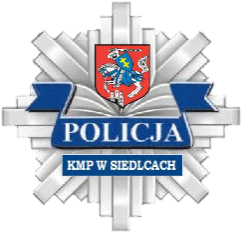 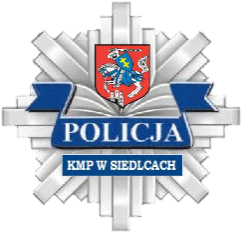 Skala przestępczości na terenie powiatu w 7 wybranych kategoriach w latach 2015 – 2017 (postępowania wszczęte)
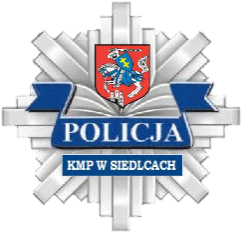 Skala przestępczości na terenie powiatu w 7 wybranych kategoriach w latach 2015 – 2017 (przestępstwa stwierdzone)
STAN BEZPIECZEŃSTWA W RUCHU DROGOWYM 
W LATACH 2012 - 2017
WIEK SPRAWCÓWokres I-X 2017
Kierujący
Piesi
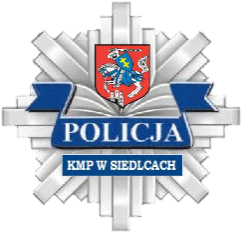 PRZYCZYNY WYPADKÓWZ WINY KIERUJĄCYCHokres I-X 2017
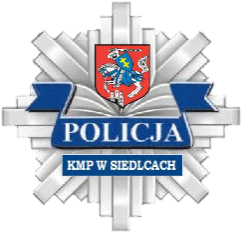 PRZYCZYNY WYPADKÓWZ WINY PIESZYCHokres I-X 2017
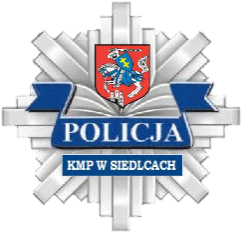 OSZUSTWA metodą „na wnuczka” i podobne
Zgłoszenia na Krajowej Mapy Zagrożeń Bezpieczeństwa na terenie podległym KMP w Siedlcach
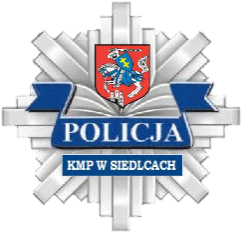 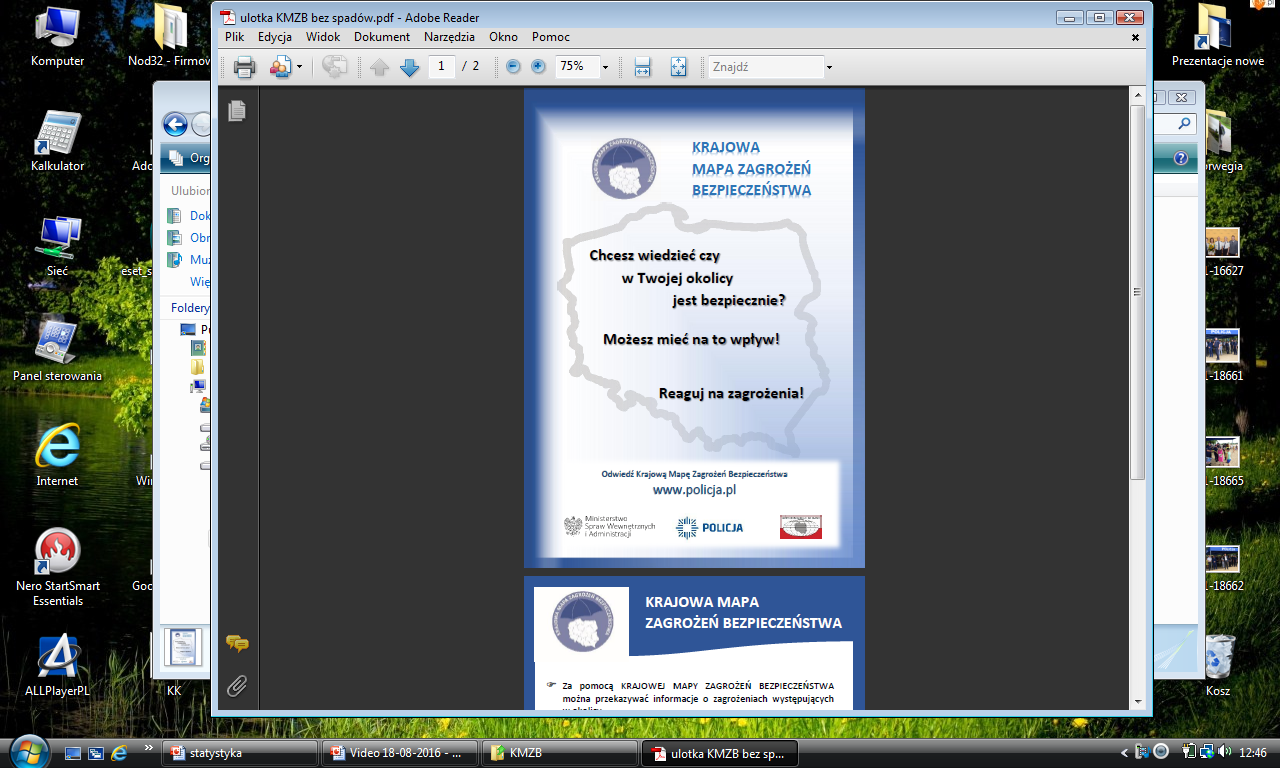 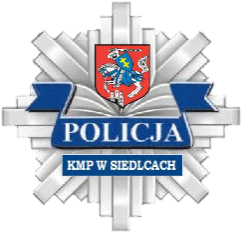 Kategorie zgłoszeń odnotowanych na Krajowej Mapie Zagrożeń Bezpieczeństwa
58
[Speaker Notes: * Mienie odzyskane łącznie z nielegalnym obrotem /O/, łapówkami /Ł/ i uszczupleniami skarbu państwa /U/]